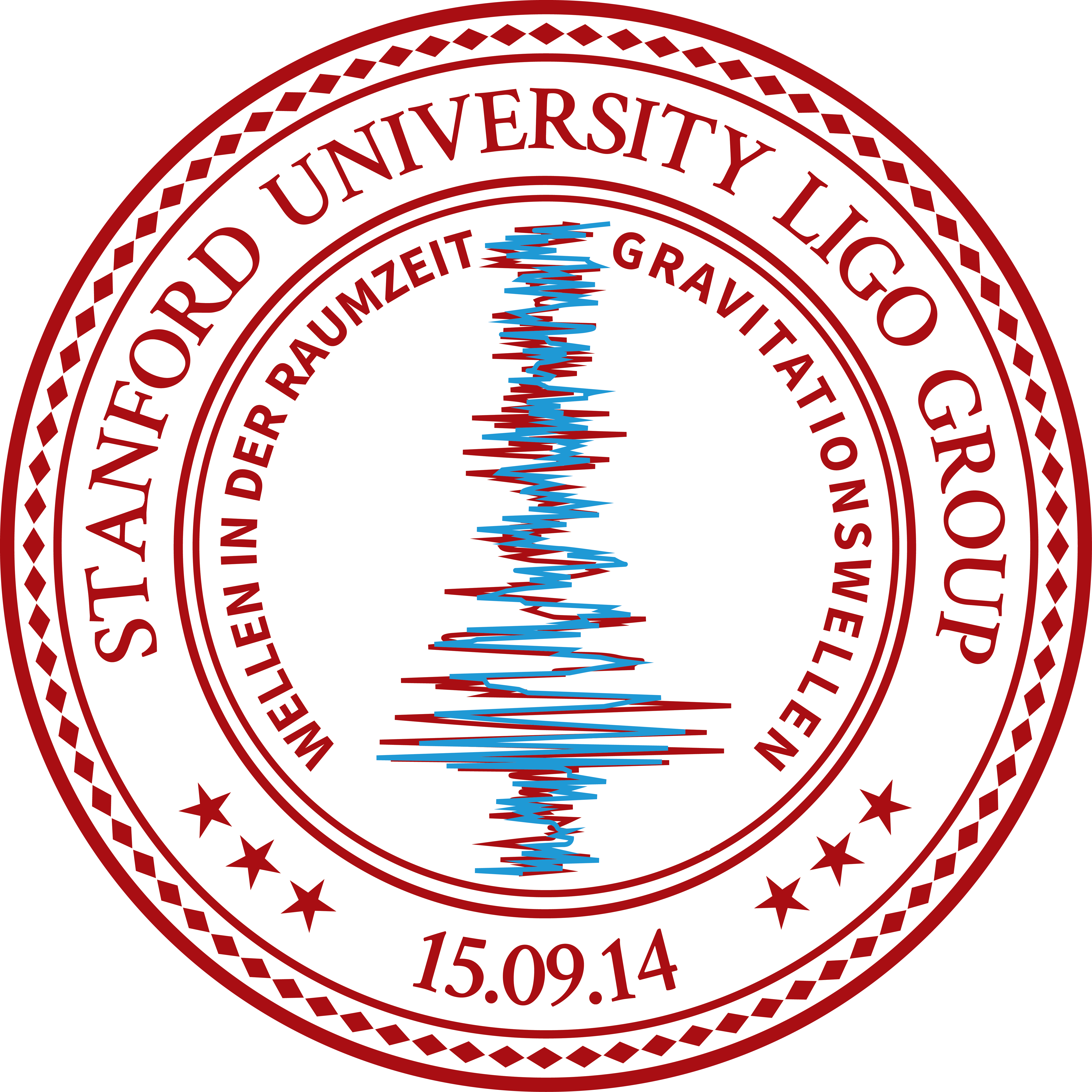 State Estimators for SEI-SUS control
 
.
 Edgard Bonilla, Alec Engl, Brian Lantz

DCC - G2201513
Outline
Motivation
State Estimators
Roadmap
Results (so far)
Conclusions
2
G2201513
Before we start
How I think I will look:
How I might actually look:
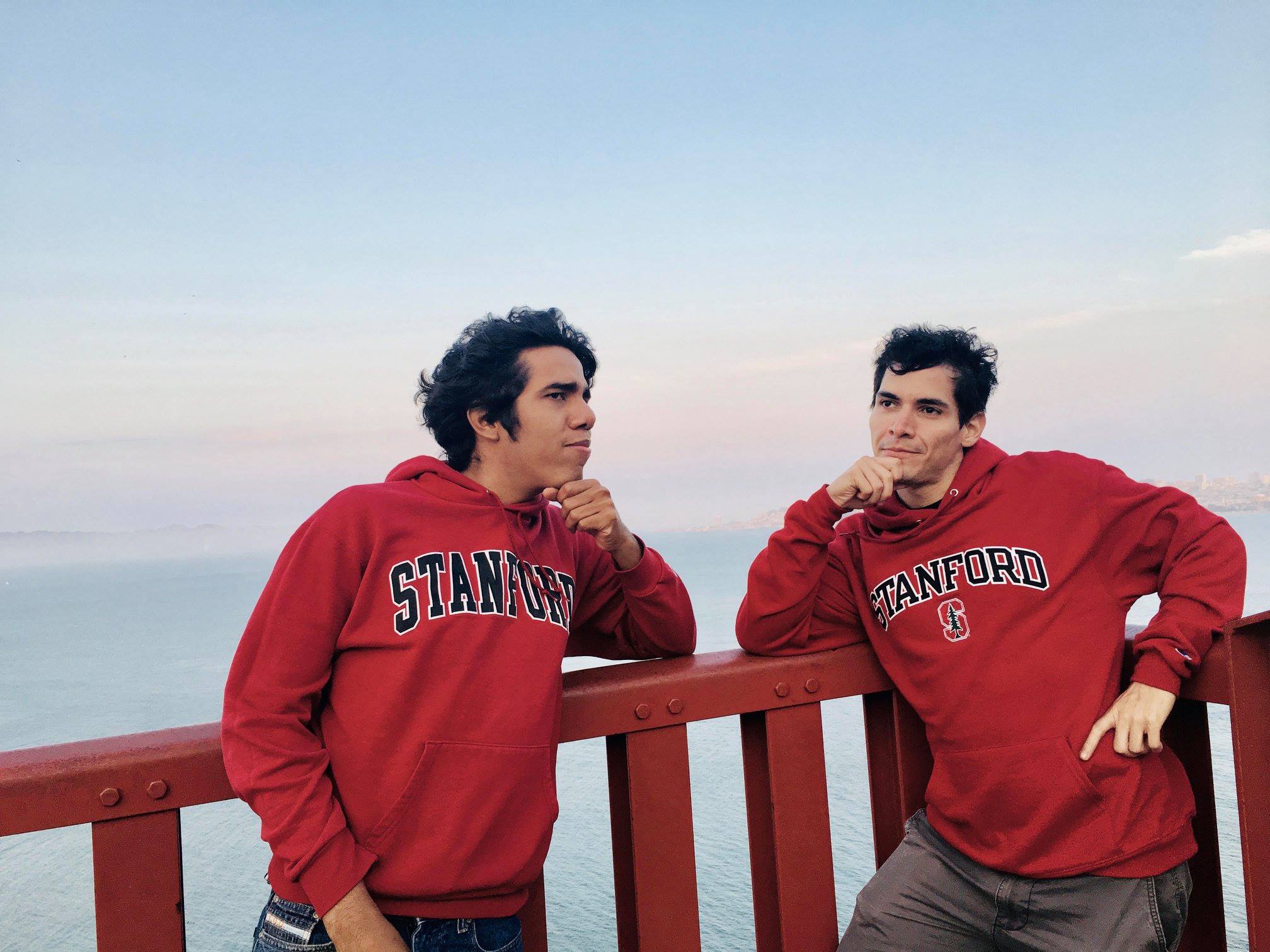 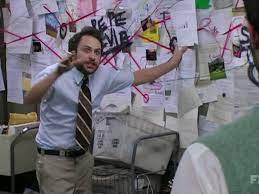 3
G2201513
Outline
Motivation
State Estimators
Roadmap
Results (so far)
Conclusions
4
G2201513
Motivation
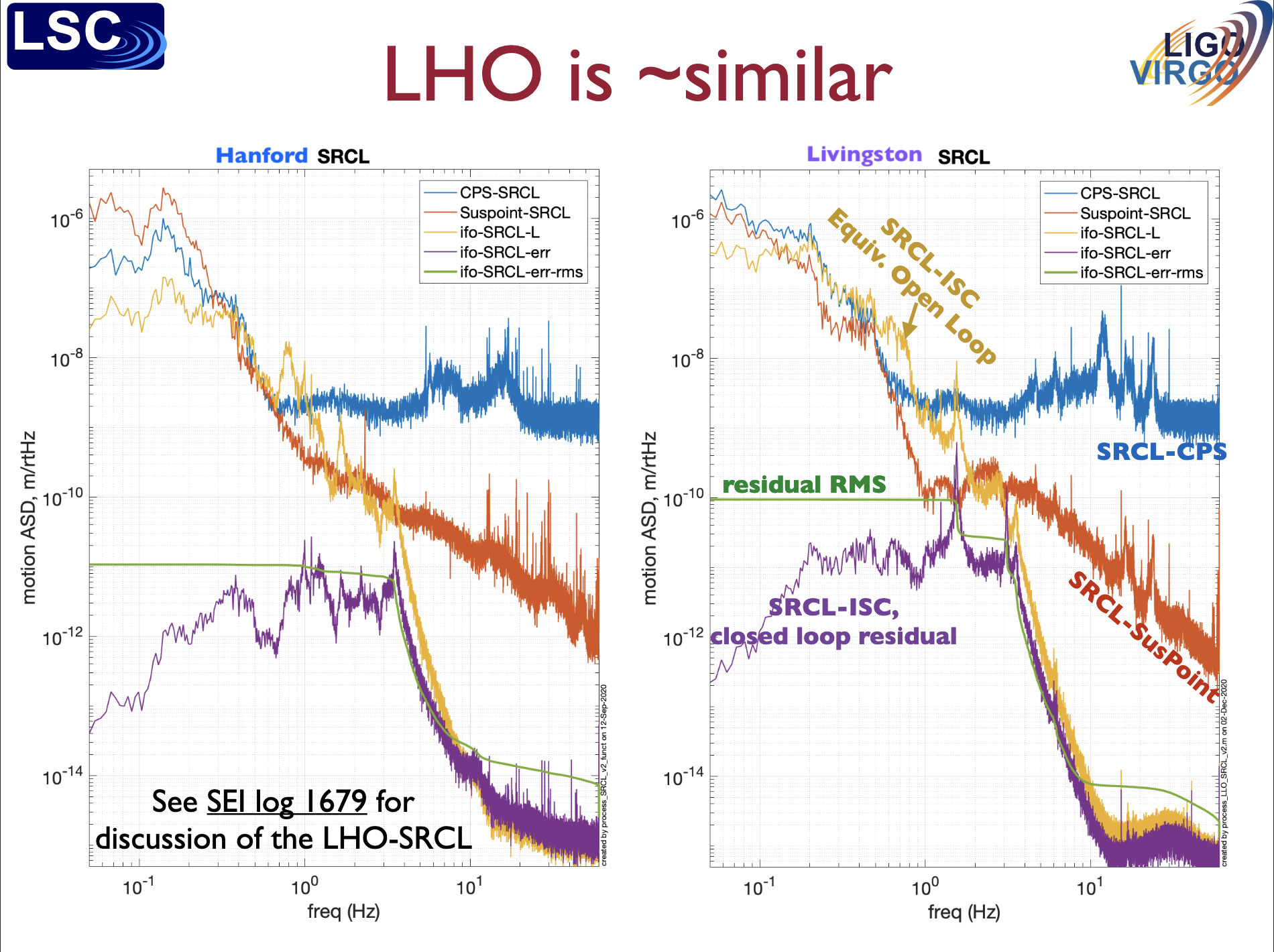 We would like to reduce the control bandwidth of the ISC loops.
We need to reduce the noise in auxiliary degrees of freedom.
Example from SRCL 
(From G2001539, G2100193).
ISI motion (below 0.7 Hz)
Coupling from MICH (1-4 Hz)
OSEM noise (4-10 Hz)
5
G2201513
Motivation
What do we do with the OSEMs? (simplified)
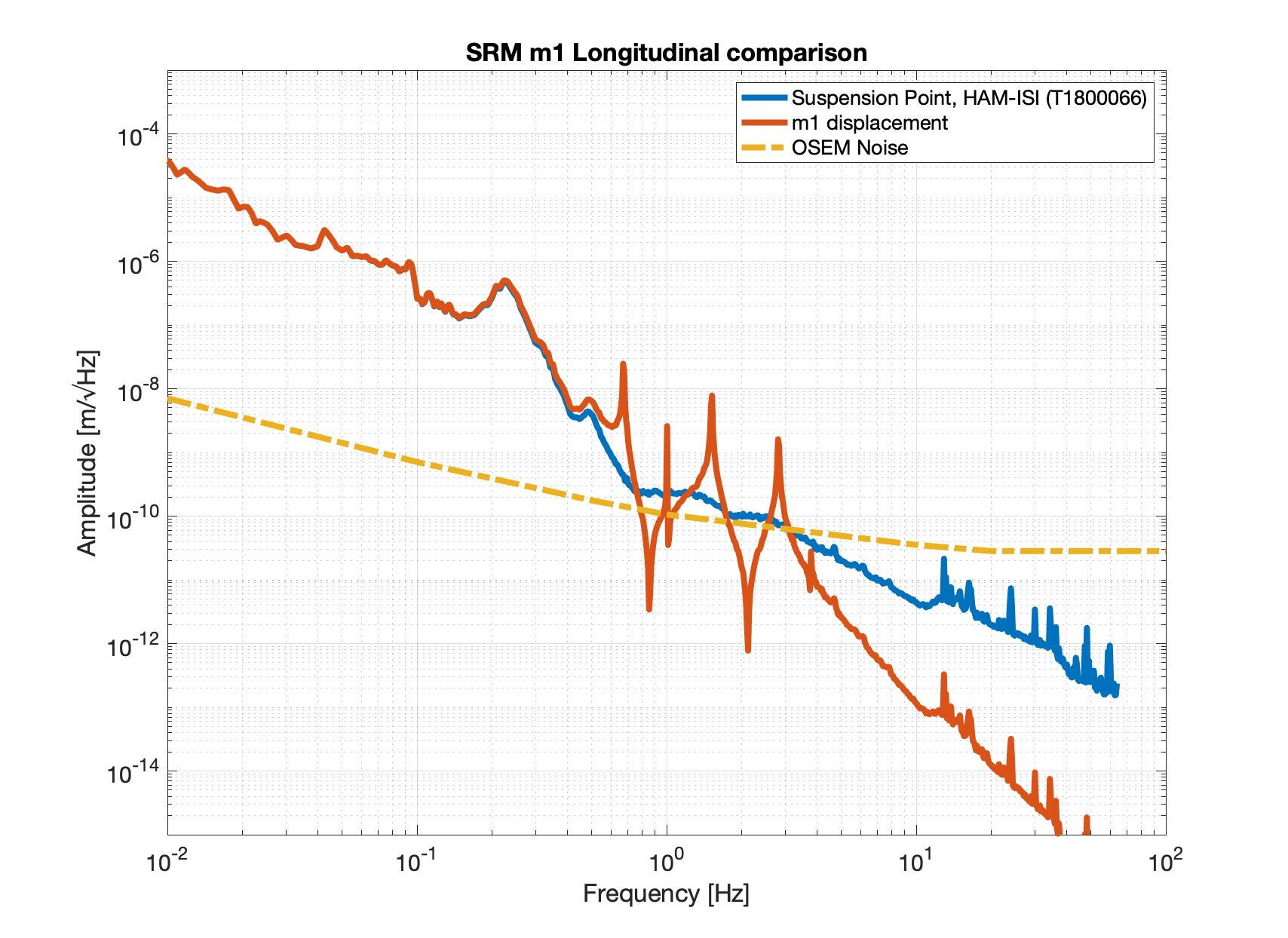 Observe and damp resonances
10 times larger than HAM-ISI motion!
1000 times larger than inertial m1 motion!
6
G2201513
Motivation
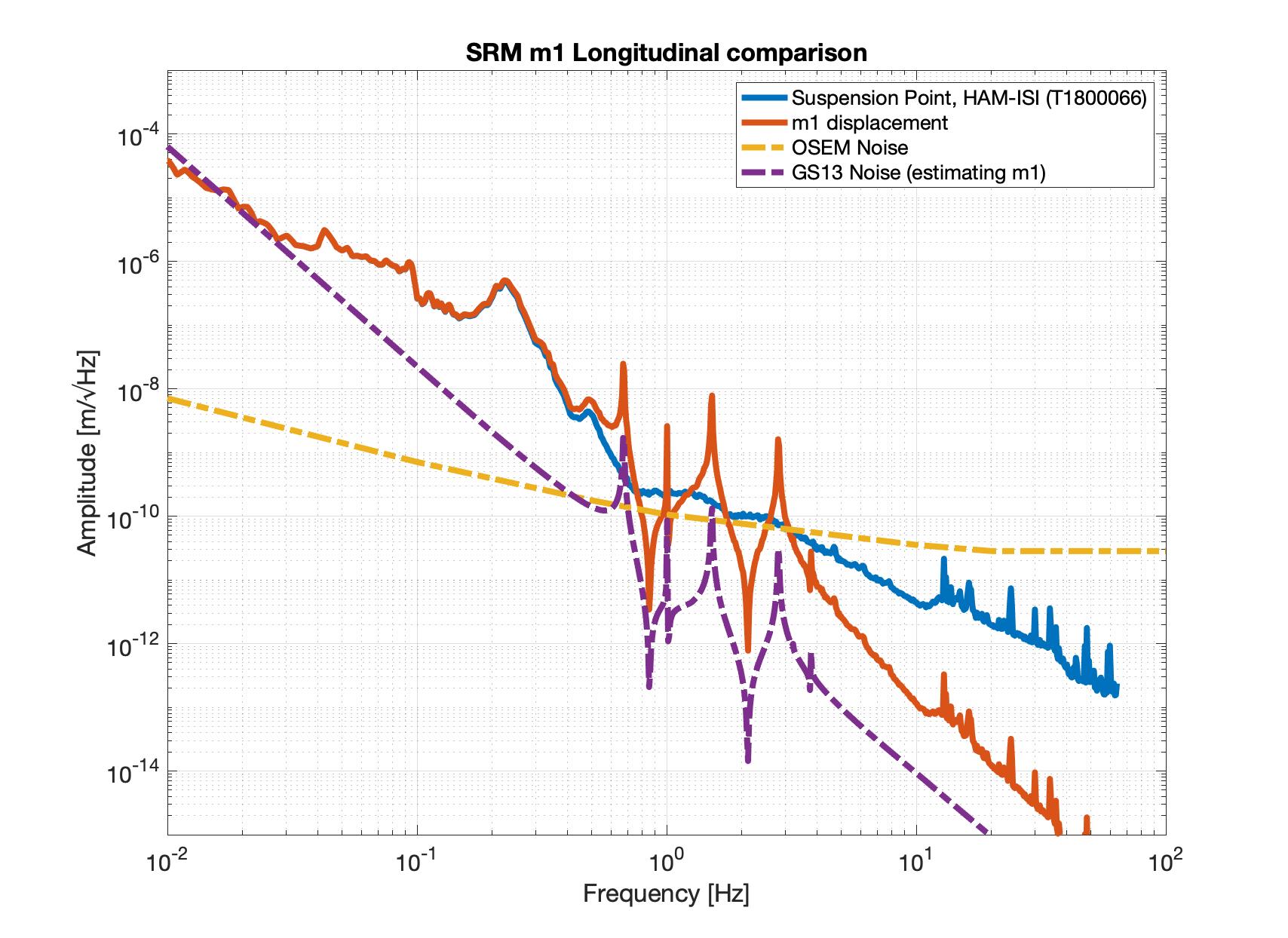 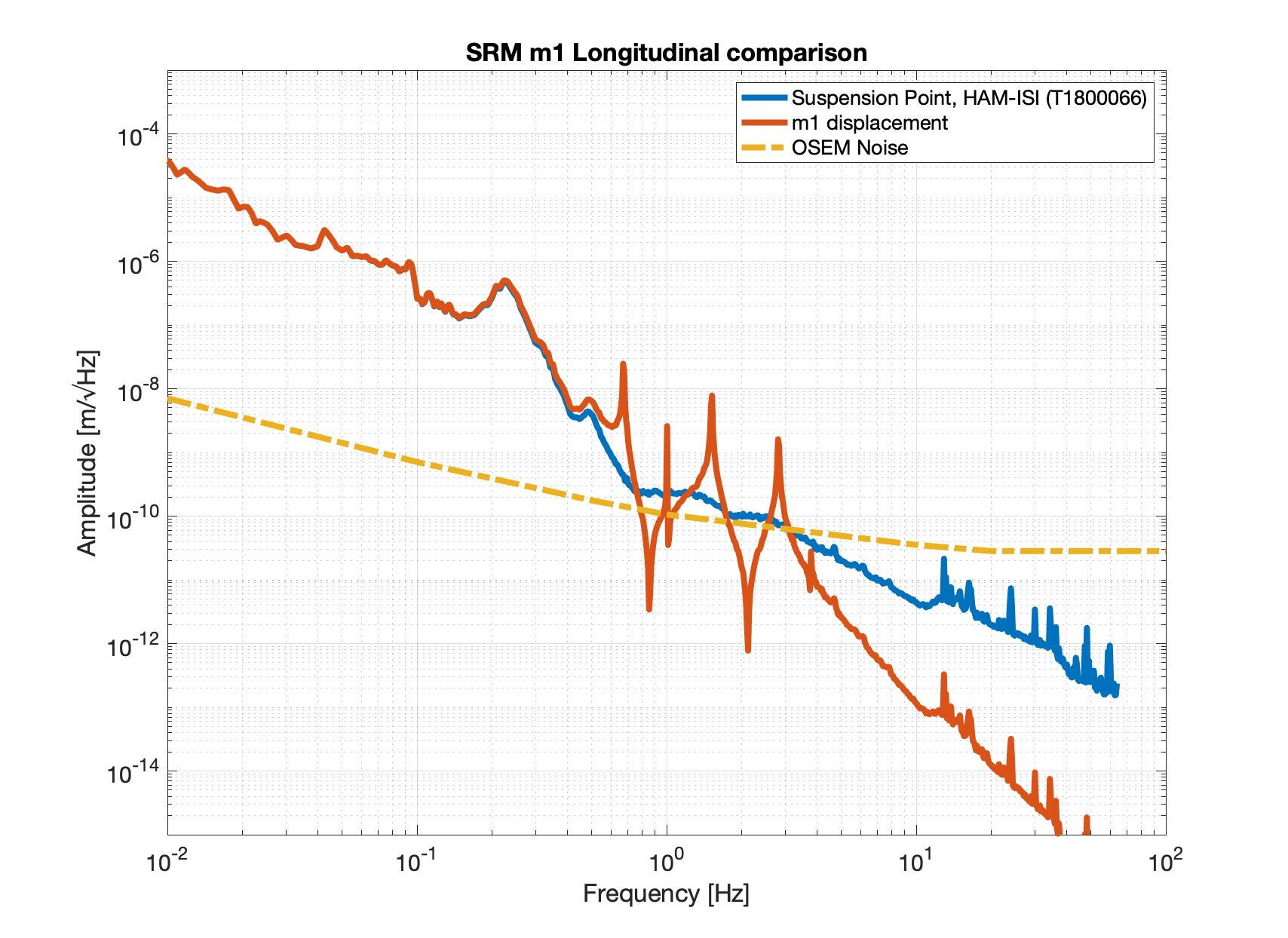 Things we can do:
1) Improving the OSEMs
SmarAct (see, for example SWG 11766)
HoQI       (see, for example, G2100400)
2) Tuning the damping loops
3) Using the other sensors we already have:
The HAM-ISI GS13 could potentially be used 
to infer the m1 motion with good accuracy
BUT:
We need SUS drive information
Modelling errors can be a nuisance
7
G2201513
Outline
Motivation
State Estimators
Roadmap
Results (so far)
Conclusions
8
G2201513
State Estimators
Sensor measurements
StateEstimator
Inferred motion
Drives
of the suspension
Mathematical Model
Especially things that weren’t directly measured
A few options:
Estimator with GS13+drives only.
Kalman Filtering.
Wiener-Hopf filtering.
H-infinity estimators.
Blending OSEMs + (GS13+drives).
Too Many Options!
9
G2201513
State Estimators
A good enough estimator has (at least) four properties:
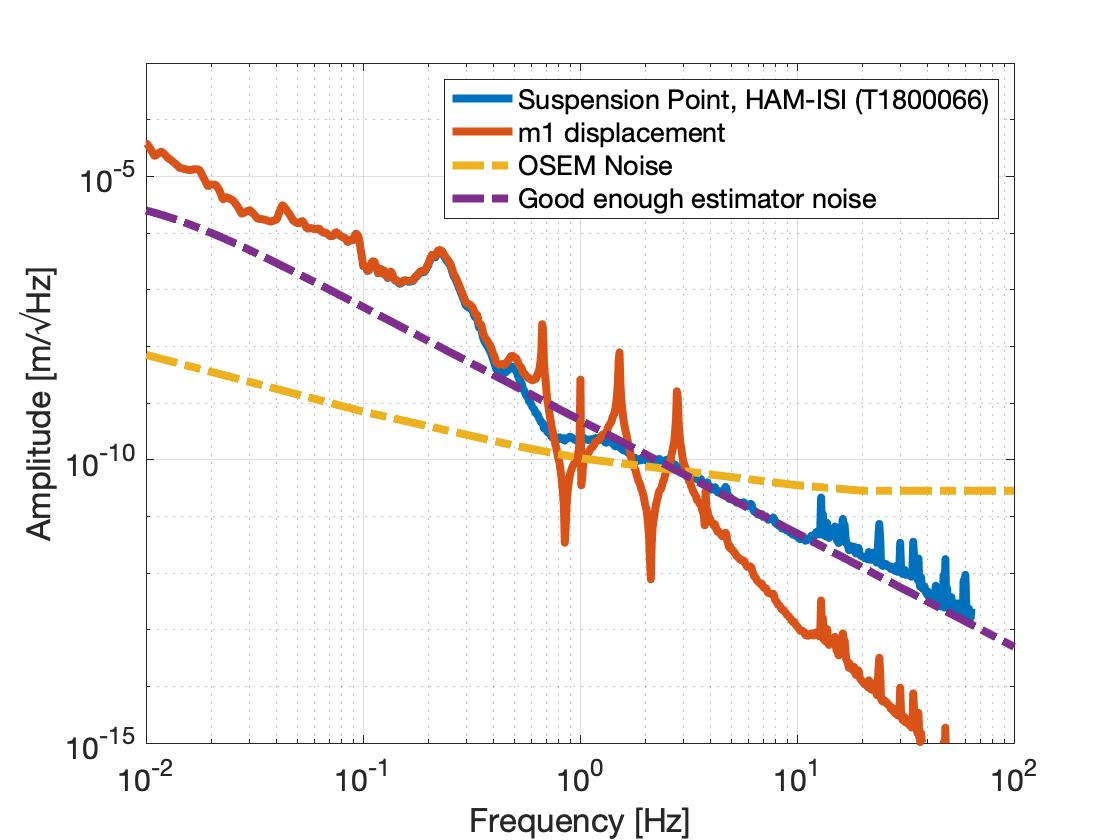 Can be used for control (sees the resonances).
Better high-frequency performance than the OSEMs.
Is robust against small modelling errors.
Can be translated well into practice
How do we plan to get there?
10
G2201513
Outline
Motivation
State Estimators
Roadmap
Results (so far)
Conclusions
11
G2201513
Roadmap:
Exploration (single SUS model)
Gain expertise with state estimators 
Identify pitfalls
Identify opportunities
GS13
SEISMIC ISOLATION TABLE
M1
OSEM
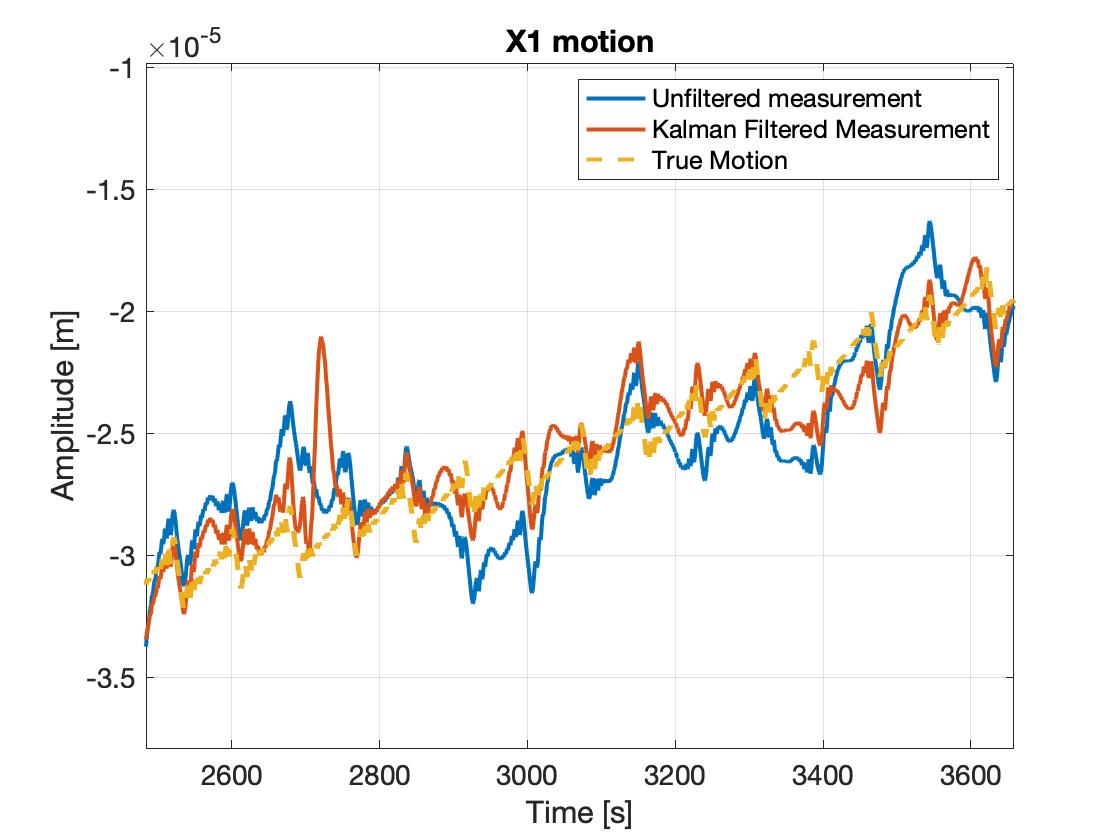 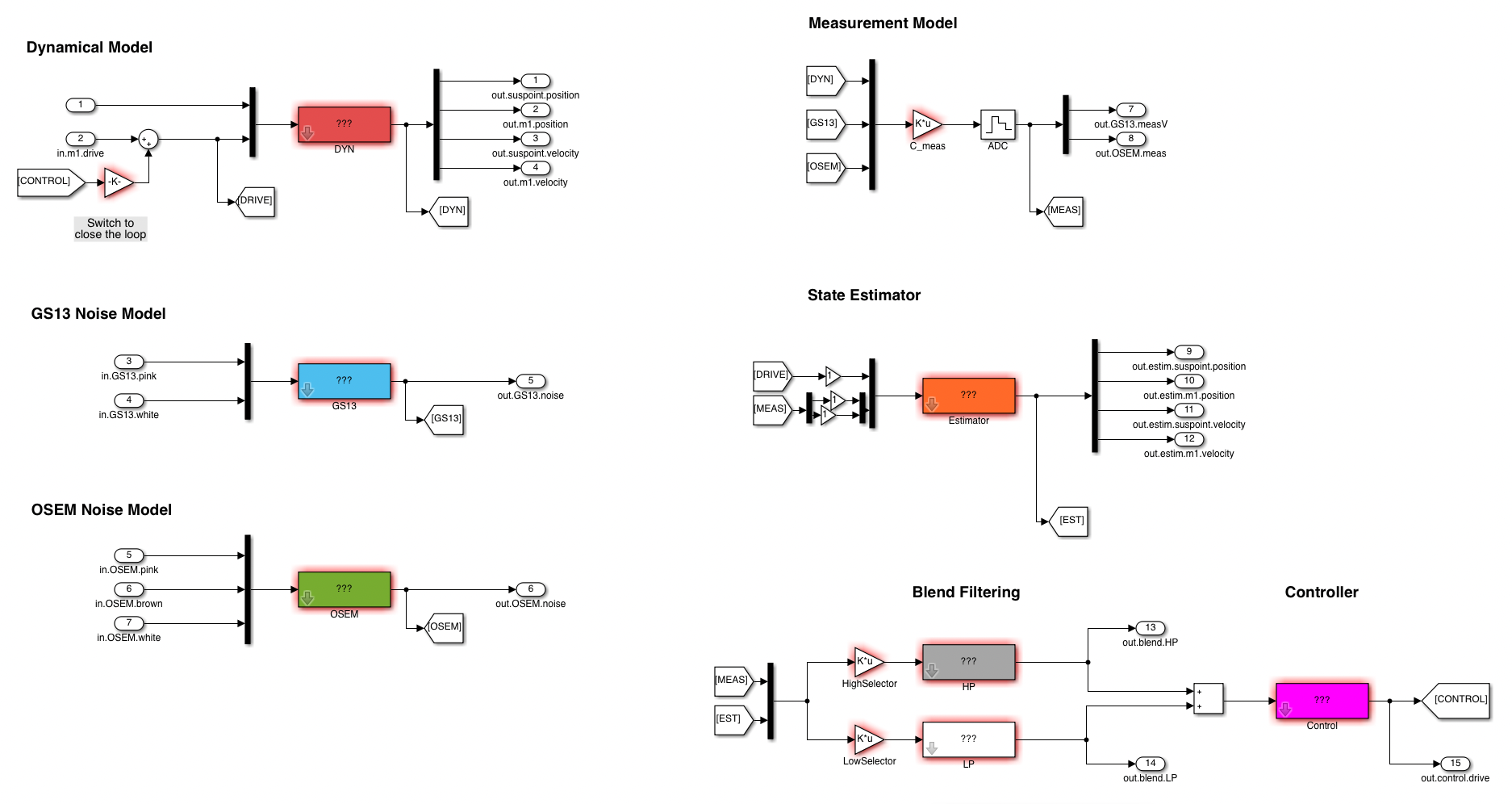 12
G2201513
Roadmap:
Explore (single SUS model)
Prototype (at the Stanford ETF)
Compare the performance of different estimation techniques
Sort out the difficulties of implementation.
GS13
GS13
SEISMIC ISOLATION TABLE
STAGE 2
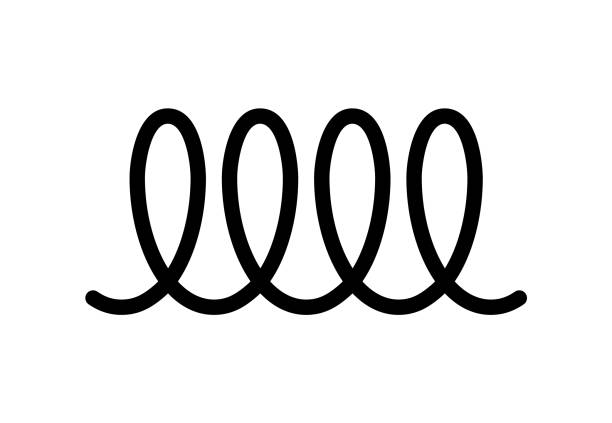 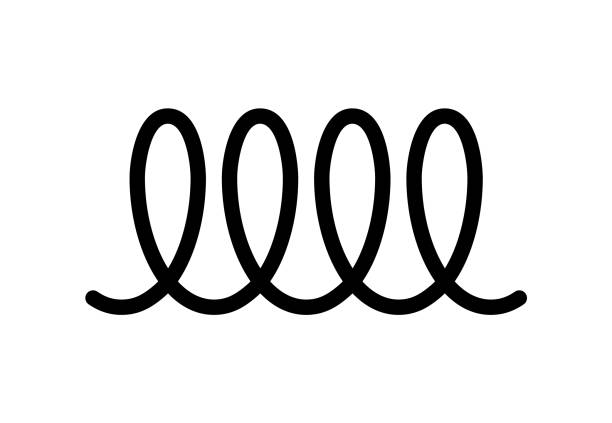 T240
L4C
M1
CPS
STAGE 1
OSEM
13
G2201513
Roadmap:
Explore (single SUS model)
Prototype (at the Stanford ETF)
Complexify (triple SUS model)
Identify potential differences and pitfalls
GS13
GS13
SEISMIC ISOLATION TABLE
SEISMIC ISOLATION TABLE
M1
M2
M1
OSEM
OSEM
M3
14
G2201513
Roadmap:
Explore (single SUS model)
Prototype (at the Stanford ETF)
Complexify (triple SUS model)
Test (maybe on the Filter Cavity suspensions)
15
G2201513
Outline
Motivation
State Estimators
Roadmap
Results (so far)
Conclusions
16
G2201513
Results (so far)
Learnings from single SUS model
General learnings
State estimators allow us to doinertial damping.
We want good velocity estimators
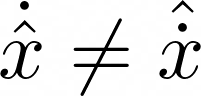 17
G2201513
Results (so far)
Learnings from single SUS model
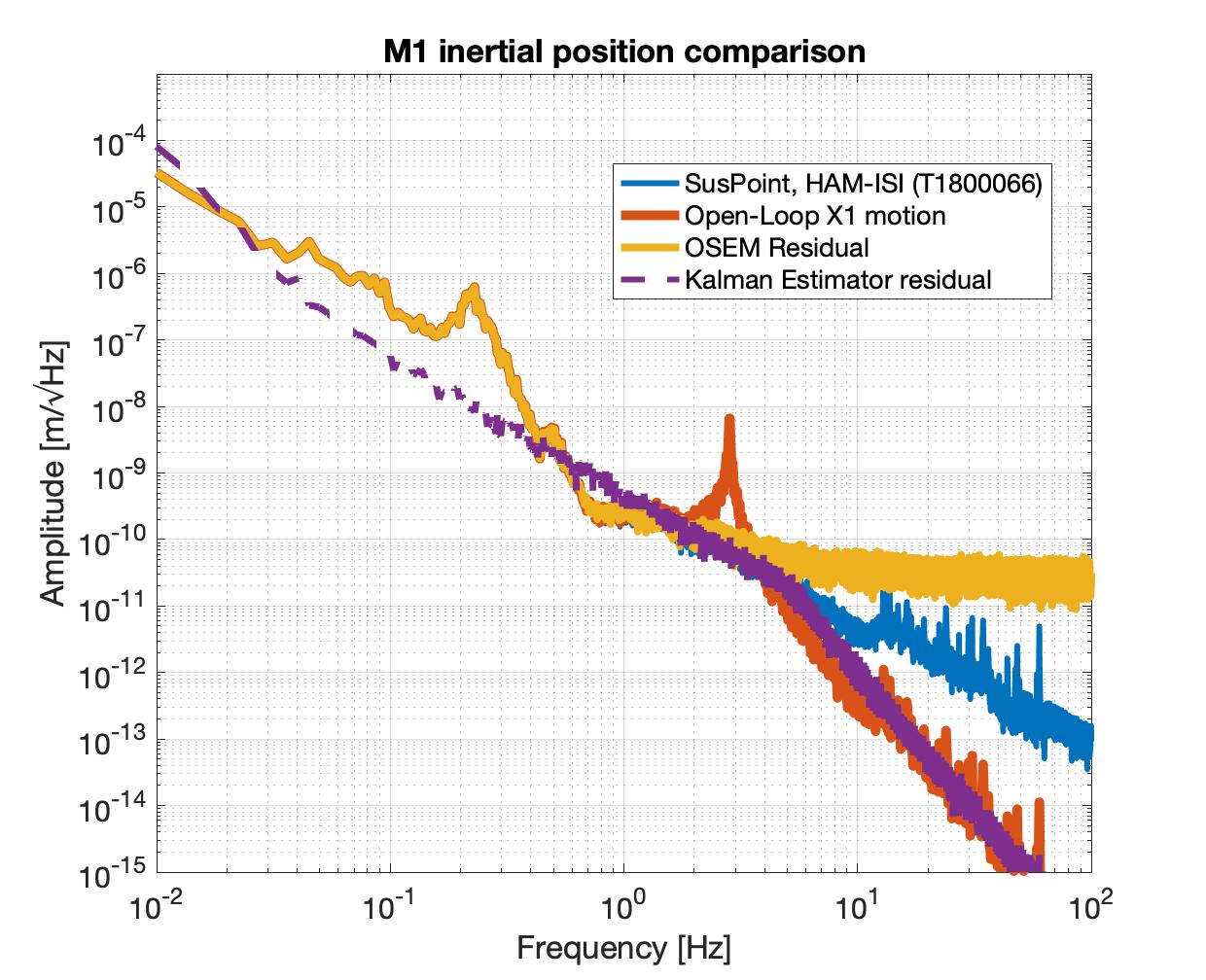 General learnings
State estimators allow us to doinertial damping.
We want good velocity estimators
Kalman Filtering
Steady state Kalman filteringis good enough.
Good robustness.
18
G2201513
Results (so far)
Learnings from single SUS model
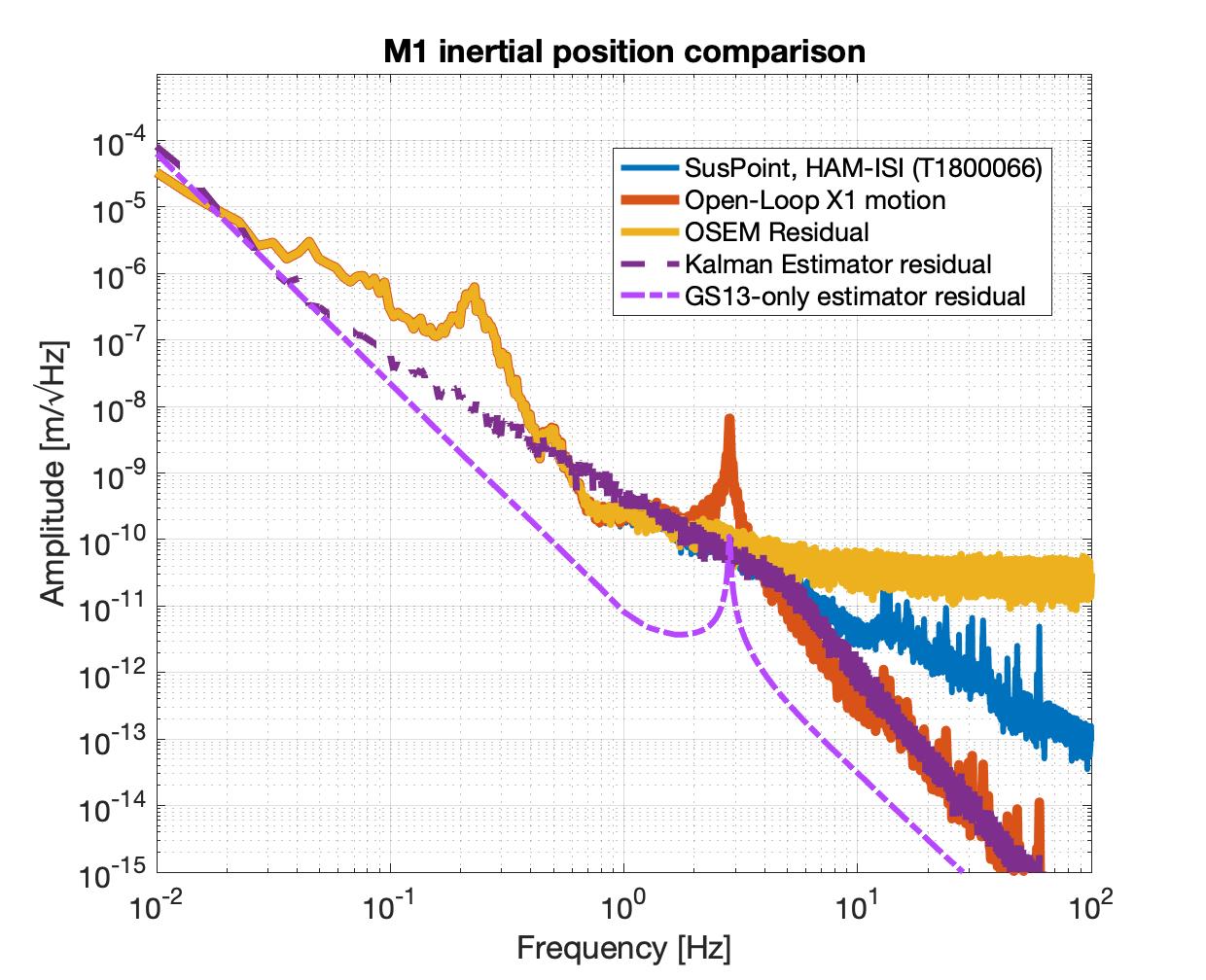 General learnings
State estimators allow us to doinertial damping.
We want good velocity estimators
Kalman Filtering
Steady state Kalman filteringis good enough.
Good robustness.
GS13+drives estimator
Best potential for inertial damping.
Doesn’t incorporate OSEM information.
Sensitive to model inaccuracies.
19
G2201513
Results (so far)
Learnings from single SUS model
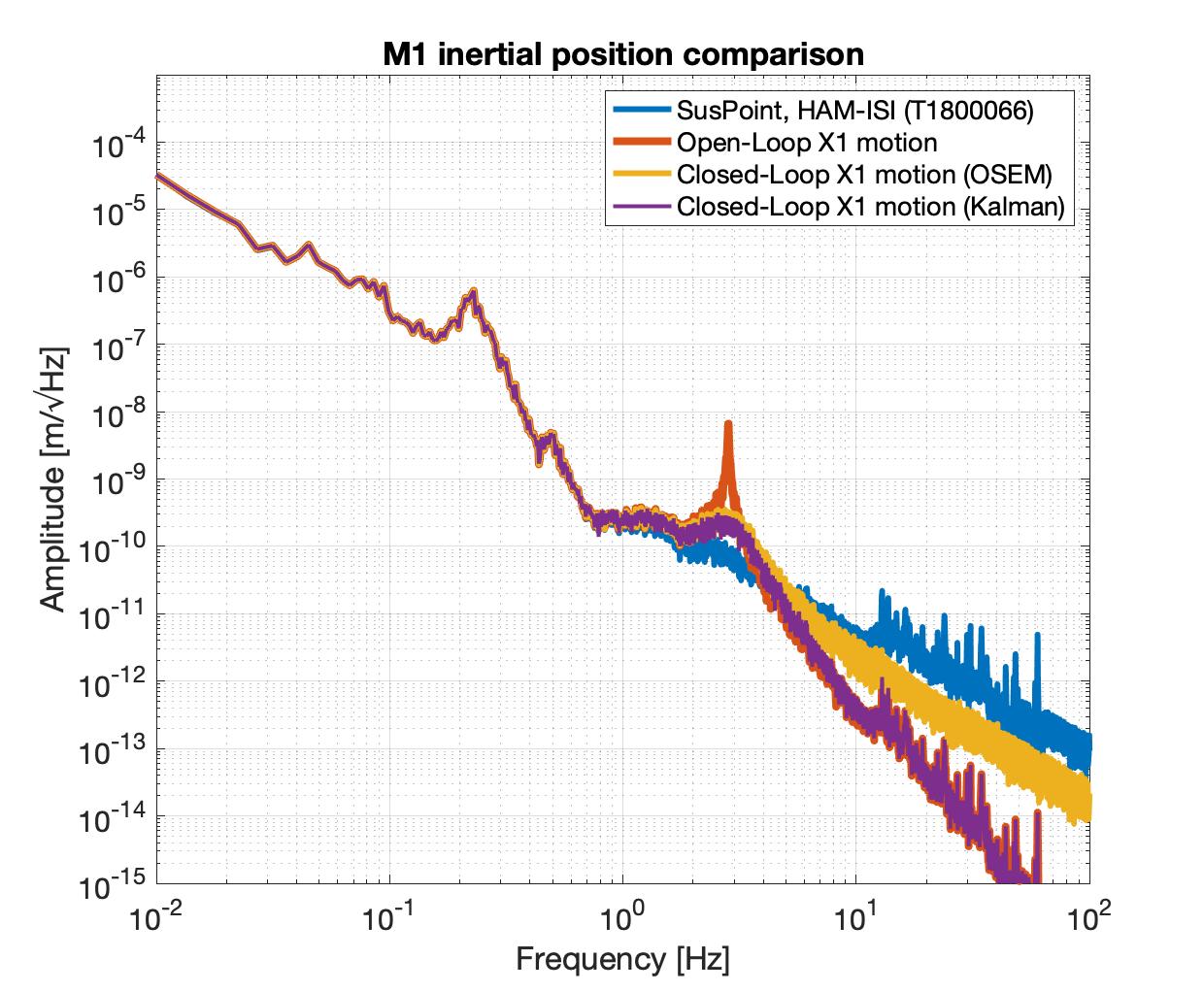 Other observations
The closed loop performancelooks promising.
20
G2201513
Outline
Motivation
State Estimators
Roadmap
Results (so far)
Conclusions
21
G2201513
In summary:
We have a lot of information on our SUS and SEI systems. 
State estimators could use that information to control the suspensions.
We could benefit from trying to damp to inertial space.
There are ‘Good enough’ estimators that only use CDS filters.
We will test these ideas at the prototype facility at Stanford.
22
G2201513
More to do:
Explore (single SUS model)
Try other approaches to sensor fusion. (matrix Wiener-Hopf, H-infinity, etc.)
Combine this with Conor’s particle swarm optimizer for blend filters.
Incorporate more of the HAM-ISI information in the filtering.
System identification to deal with model uncertainty (IIRational, DMD, etc.)
2) Prototype (at the Stanford ETF) [As soon as we’re done with cBRS tests]
23
G2201513